2023.gada budžeta projekts
Imants Jurevičius
Valsts probācijas dienesta 
vadītājs
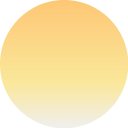 Izlīguma organizēšana un vadīšana
Kriminālsoda - sabiedriskais darbs - izpilde
ARPL - sabiedriskais darbs - izpilde
ARPL - probācijas novērošana - izpilde
Uzraudzības īstenošana
VPD funkcijas
NANK
NN
NPTA
PU
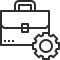 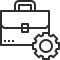 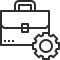 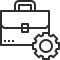 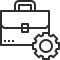 Izvērtēšanas ziņojumu sniegšana
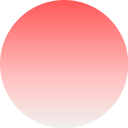 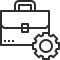 Probācijas programmu izstrāde un īstenošana
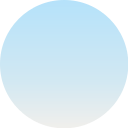 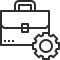 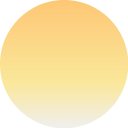 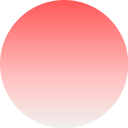 85%
15%
Personāls | Decembris, 2022
Teritoriālo struktūrvienību un nodaļu nodarbinātie
Centrālajā aparātā nodarbinātie
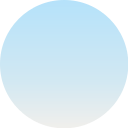 Amata vietas - 422 (+5)
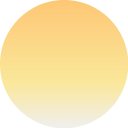 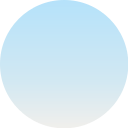 Statistika 2022
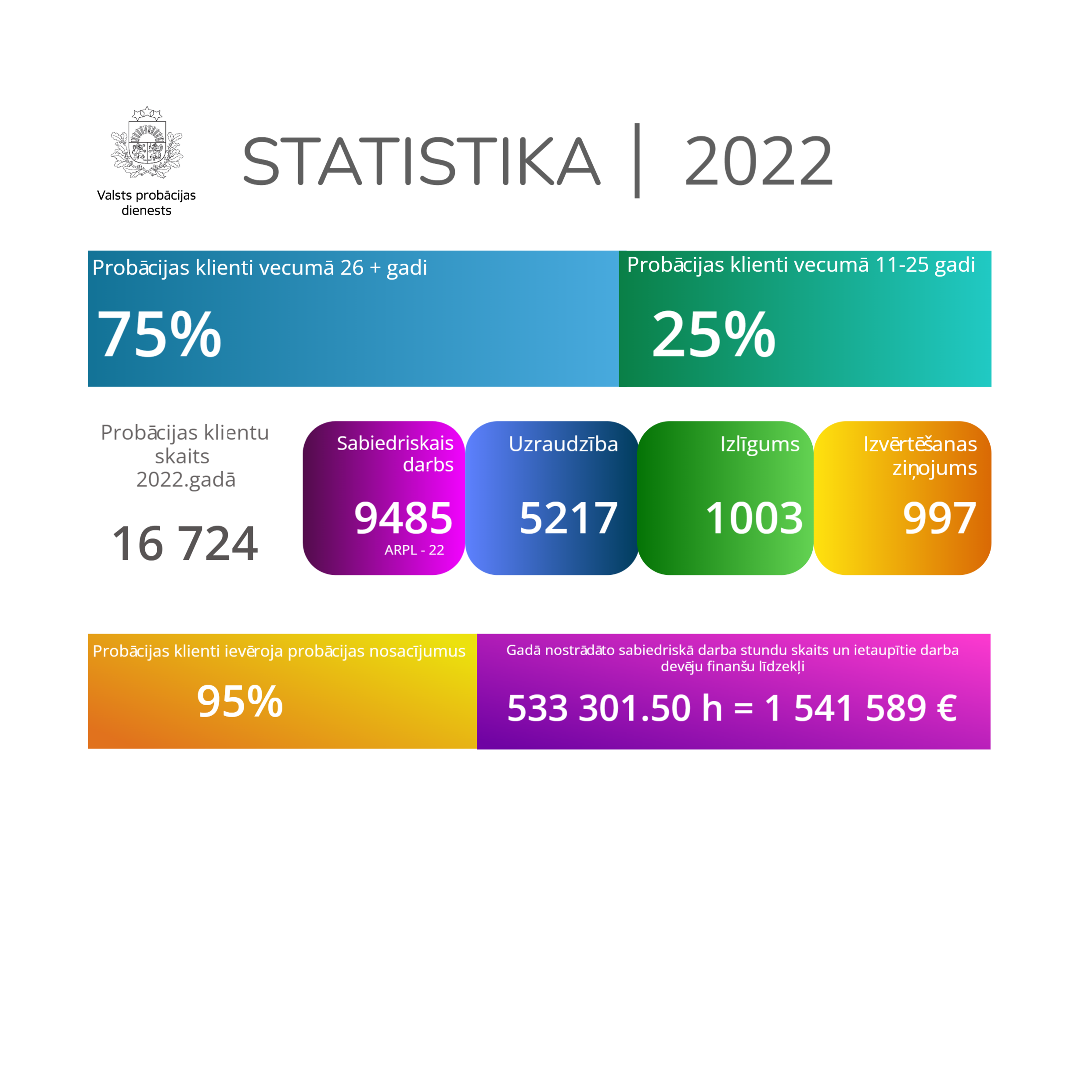 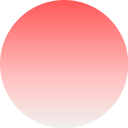 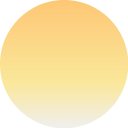 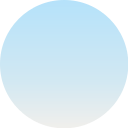 Budžets
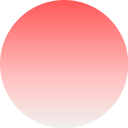 [Speaker Notes: 2024.gadā būs par 100 573 EUR mazāk, jo
- 37 619 EUR energoresursu maksājumiem mums ir iedoti tikai 2023.gadam
+ 54 072 EUR par tik būs vairāk atlīdzībai
- 19 266 EUR par tik būs mazāk Naukšēniem, jo 2023.gadā ir iedota nauda darba vietu ierīkošanai un PLUS pilnveidei
- 97 760 EUR šī summa ir tikai iedot 2023.gada PLUS pilnveidei, lai nodrošinātu Personas datu aizsardzības  prasību ieviešanai, lai varētu nodrošināt Par fizisko personu datu apstrādi kriminālprocesā un administratīvā pārkāpuma procesā 19. pantā noteikto]
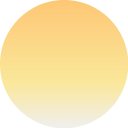 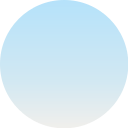 Budžeta palielinājums (2023)
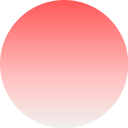 [Speaker Notes: 1) E-lietas uzturēšanas finansējums par kopējo summu 216 959 EUR apmērā ir paredzēts šādām vajadzībām:
a) 97 760 EUR - VPD IS "Probācijas klientu uzskaites sistēmas (PLUS)" pilnveide - Personas datu aizsardzības  prasību ieviešanai, lai varētu nodrošināt Par fizisko personu datu apstrādi kriminālprocesā un administratīvā pārkāpuma procesā 19. pantā noteikto:
(1) Pārzinis nodrošina auditācijas pierakstu veikšanu vismaz par šādām darbībām automatizētās apstrādes sistēmās: vākšana, aplūkošana, pārveidošana, izpaušana, tostarp nosūtīšana, kombinēšana un dzēšana. Pierakstus par aplūkošanu un izpaušanu veido tā, lai būtu nodrošināta iespēja uzzināt attiecīgo darbību pamatojumu, datumu un laiku un, ciktāl tas iespējams, identificēt personu, kura aplūkoja vai izpauda personas datus, kā arī šo personas datu saņēmējus.
(2) Auditācijas pierakstus izmanto, lai pārbaudītu personas datu apstrādes likumīgumu, veiktu pašuzraudzību, nodrošinātu personas datu integritāti un drošību, kā arī kriminālprocesa, administratīvā pārkāpuma procesa, resoriskās pārbaudes, operatīvās darbības pasākumu, kriminālsodu, administratīvo sodu, audzinoša rakstura piespiedu līdzekļu, medicīniska rakstura piespiedu līdzekļu, procesuālo piespiedu līdzekļu piemērošanas un nosacīti no kriminālatbildības atbrīvoto personu uzraudzības procesa vajadzībām.
(3) Pārzinis un apstrādātājs auditācijas pierakstus pēc pieprasījuma bez maksas dara pieejamus Datu valsts inspekcijai.
b) 48 056 EUR – Atlīdzība Sistēmanalītiķa amata vietas izveidei
c) 71 143 EUR – Preces un pakalpojumi, t.sk.:
1143 EUR – Darba stacijas noma un MS progammatūras licenču noma
40 000 EUR – Informācijas sistēmas uzturēšana (programmēšanas pakaplojumi)
15 000 EUR – Datu centra pakalpojumi
d) 15 000 EUR – Sistēmas drošības un veiktspējas pārbaudes

2) Probācijas novērošanas laikā VPD piesaista pakalpojumus, kas ir nepieciešami, lai nodrošinātu bērna sociālās uzvedības korekciju un sociālo rehabilitāciju, un finansē šādu pakalpojumu izmaksas. Likuma «Par audzinoša rakstura piespiedu līdzekļu piemērošanu» 32.2 pants.
Saskaņā ar Publisko iepirkumu likuma 10. panta otro daļu VPD veiks divu veidu Cenu aptaujas:
a) Centralizēto Cenu aptauju par kopējo summu 300 000 euro (ar PVN), lai nodrošinātu, ka Rīgā un vismaz vienā katra reģiona valstpilsētā:
tiek veikts bērna izvērtējums, tostarp padziļināta psiholoģiska izpēte, ja tas ir nepieciešams, un sniegtas rekomendācijas;
tiek īstenoti bērna vajadzībām atbilstoši pasākumi,          piemēram, kognitīvi biheiviorālā terapija, ilgtermiņa psihoterapija, ģimenes konsultācijas, dialektiski biheiviorālā terapija, grupu nodarbības bērniem un vecākiem, dažāda satura individuālās konsultācijas u.c.
b) Individuālās Cenu aptaujas par kopējo summu 135 600*  euro (ar PVN), lai nodrošinātu pakalpojumu piesaisti vietās, kur tas nav iespējams Centralizētās Cenu aptaujas ietvaros.

Budžets 623 047 EUR, t.sk.:
154 741 EUR – Atlīdzība kopā par 5 amata vietām
456 690 EUR – Precēm un pakalpojumiem, t.sk.:
435 600 EUR - Pakalpojums, kas nodrošina bērna sociālās uzvedības korekciju un sociālo rehabilitāciju
21 090 EUR – darba vietu izveidei un uzturēšanai (piem. telpu noma, komunālie pakalpojumi, sakari, komandējumi, degviela, biroja preces u.c.)
11 616 EUR – PLUS pilnveidi


2) VPD 2022.g. tika pārdalītas 3 amata vietas elektroniskās uzraudzības nodrošināšanai saistībā ar vidējās pakāpes izslēgšanu slēgtajā cietumā. Tas tomēr būtiski neietekmēja probācijas klientu skaitu, kuriem tiek īstenota elektroniskās uzraudzība.
Vienlaikus ir jāņem vērā, ka TM virza grozījumus Latvijas Sodu izpildes kodeksā, kas paredz pāreju uz divu veidu cietumu sistēmu (vairs nebūs daļēji slēgtu cietumu). Pāreja uz divu veidu cietumu sistēmu radīs iespēju personai ātrāk pretendēt uz nosacītu pirms termiņa atbrīvošanu, tostarp, ar elektronisko uzraudzību (likumprojekts paredz noteikt personu grupu, kas soda izciešanu uzsāks pakāpē, no kuras uzreiz ir iespējama pretendēšana uz nosacītu pirms termiņa atbrīvošanu). Paredzams, ka likumprojekts varētu tikt pieņemts gada nogalē.]
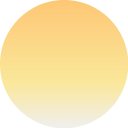 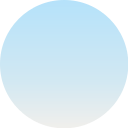 Papildus darba apjoms bez finansējuma (2023)
‘Dzērājšoferi’ (1,5 <  ‰)
(janvāris – 53 klienti; februāris - 52)
Līdz gada noslēgumam paredzami  800-1000 jaunu klientu
Pamatsods – probācijas uzraudzība
Šī pamatsoda ieviešanas ietekme uz dienesta darba apjomu šobrīd nav skaidra un ir atkarīga arī no citām izstrādē esošām likumdošanas iniciatīvām
(2022.gadā – 66 klienti)
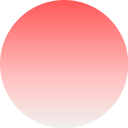 Tiks gatavots priekšlikums par papildus finansējuma piešķiršanu 2024.gada budžetā
[Speaker Notes: Probācijas uzraudzību var piemērot no 2022. gada 1. janvāra, bērniem par jebkuru KL paredzētu NN, pieaugušajiem par 7 pantiem (ja NN izdarīts pēc 2022. gada 1. janvāra). 2022. gadā izpildei esam saņēmuši 66 tiesu nolēmumus un prokuroru priekšrakstus par sodu, kuros personai ir piemērots pamatsods – probācijas uzraudzība.]
Paldies par uzmanību!
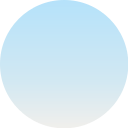 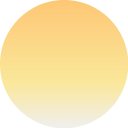 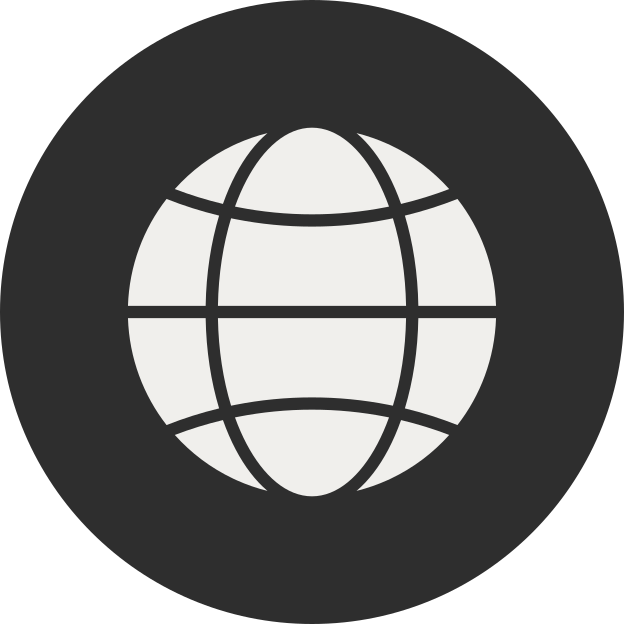 www.vpd.gov.lv
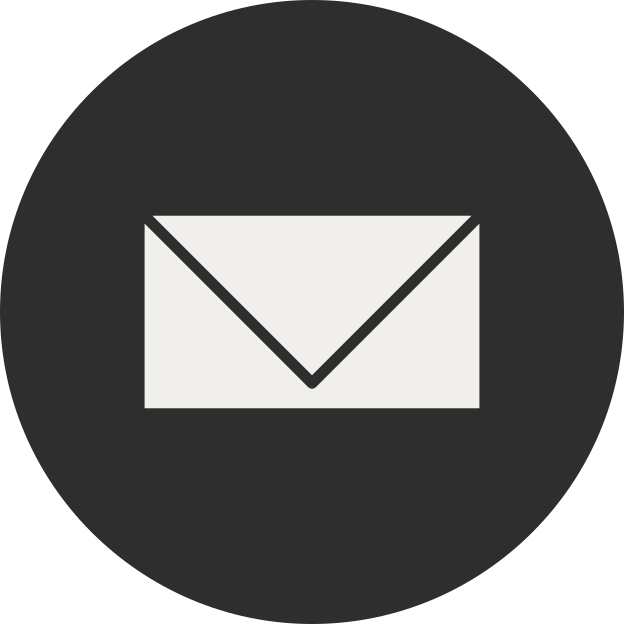 pasts@vpd.gov.lv